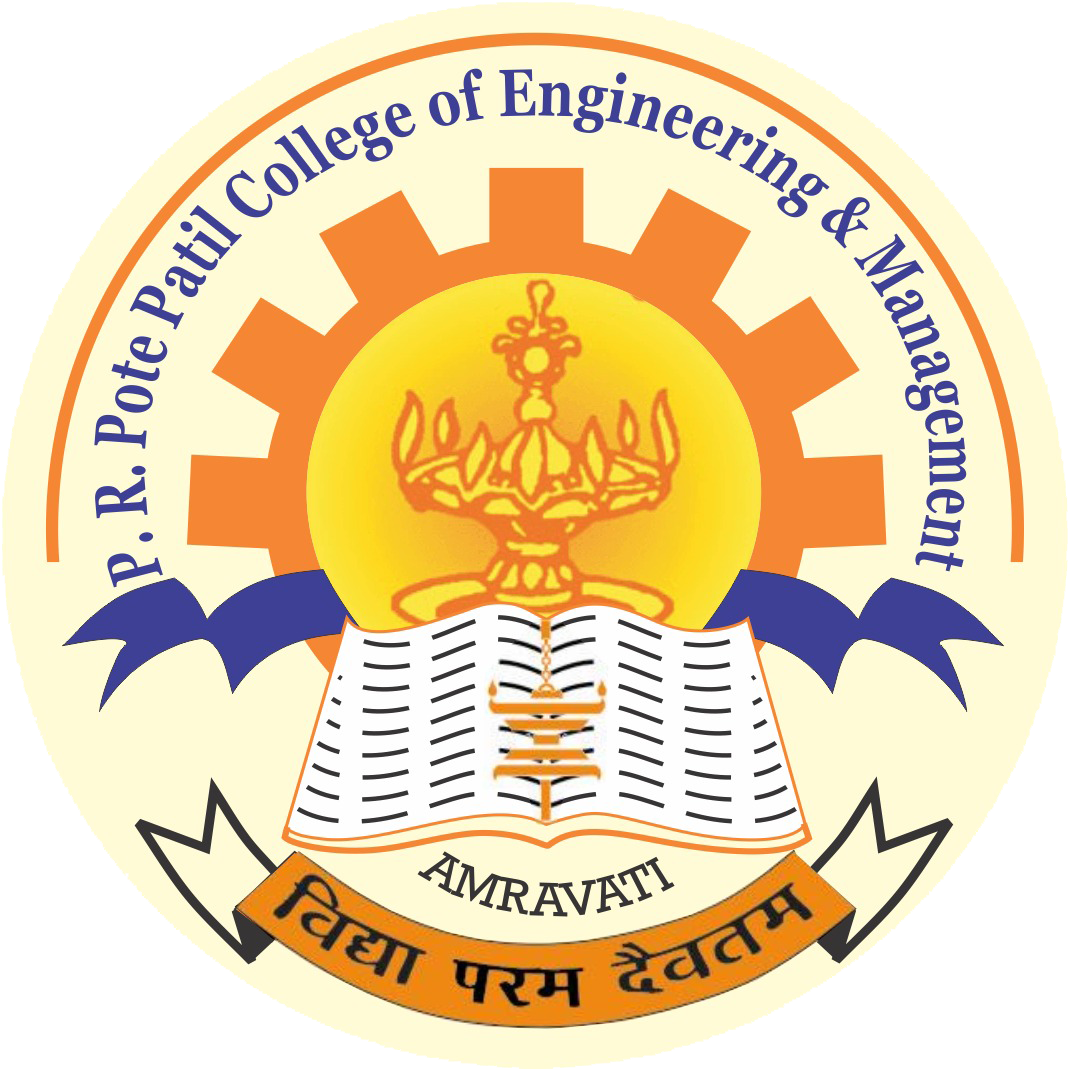 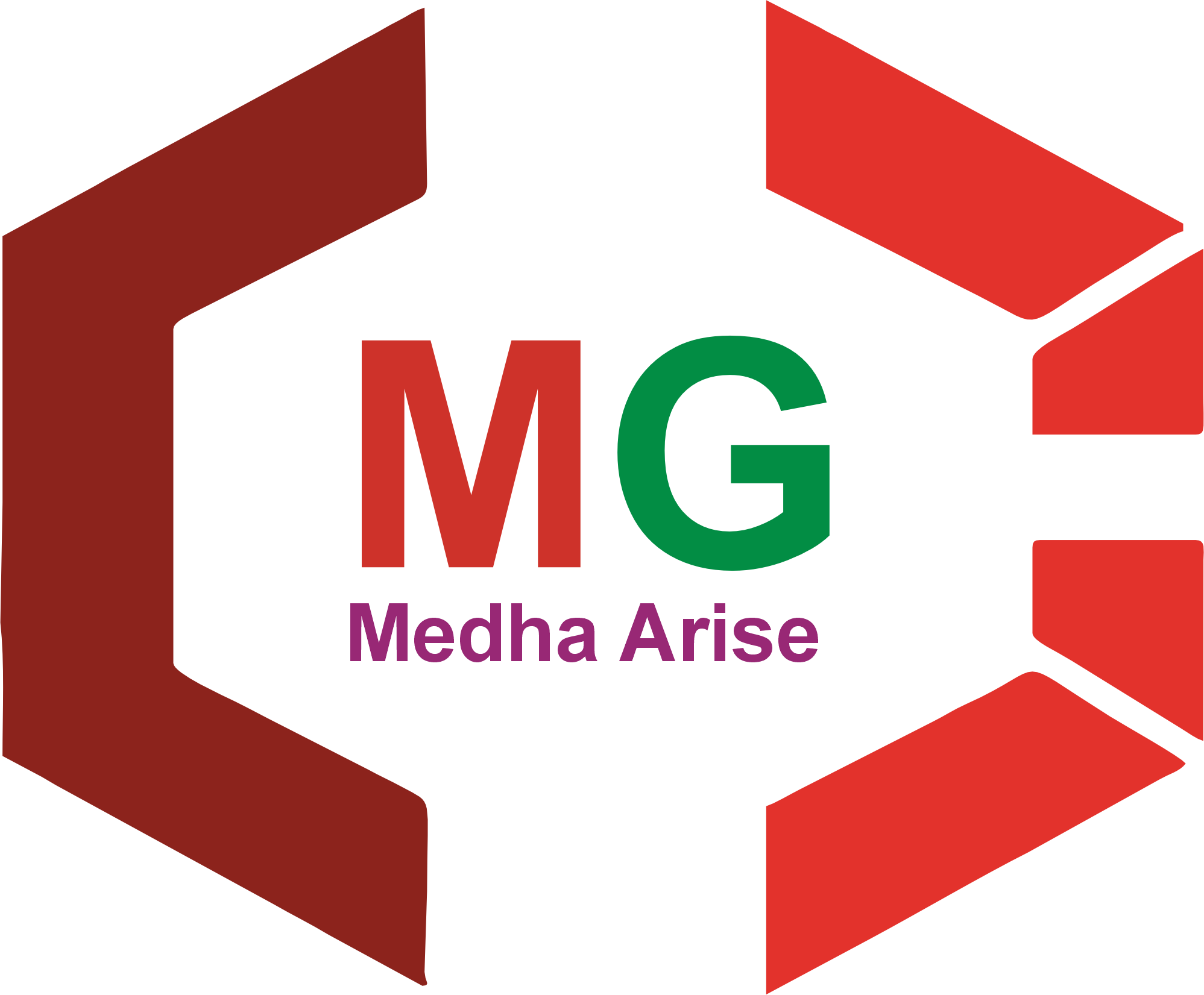 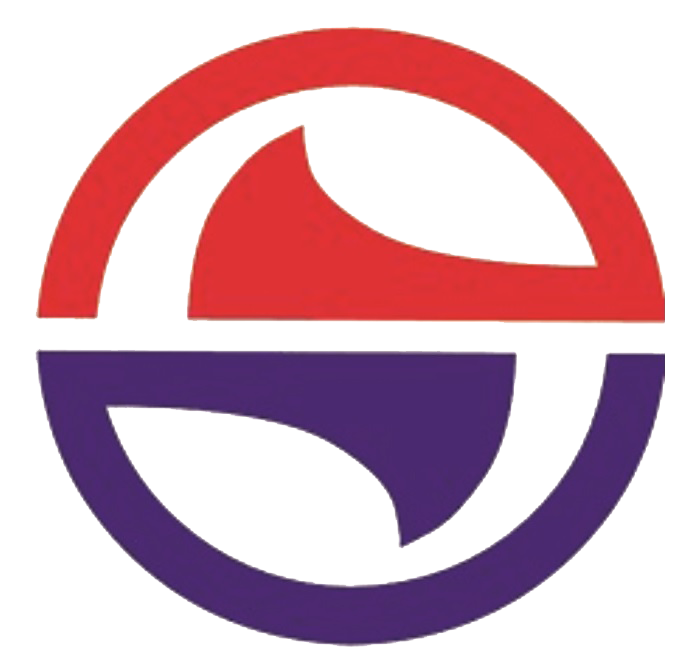 First International Conference on Engineering and Technology for a Sustainable Future 
(ICETSF-2025)
17th & 18th May 2025


TITLE OF PAPER

Authors

Affiliation of Presenting Author
08-05-2025
First International Conference on Engineering and Technology for a Sustainable Future (ICETSF-2025)
1
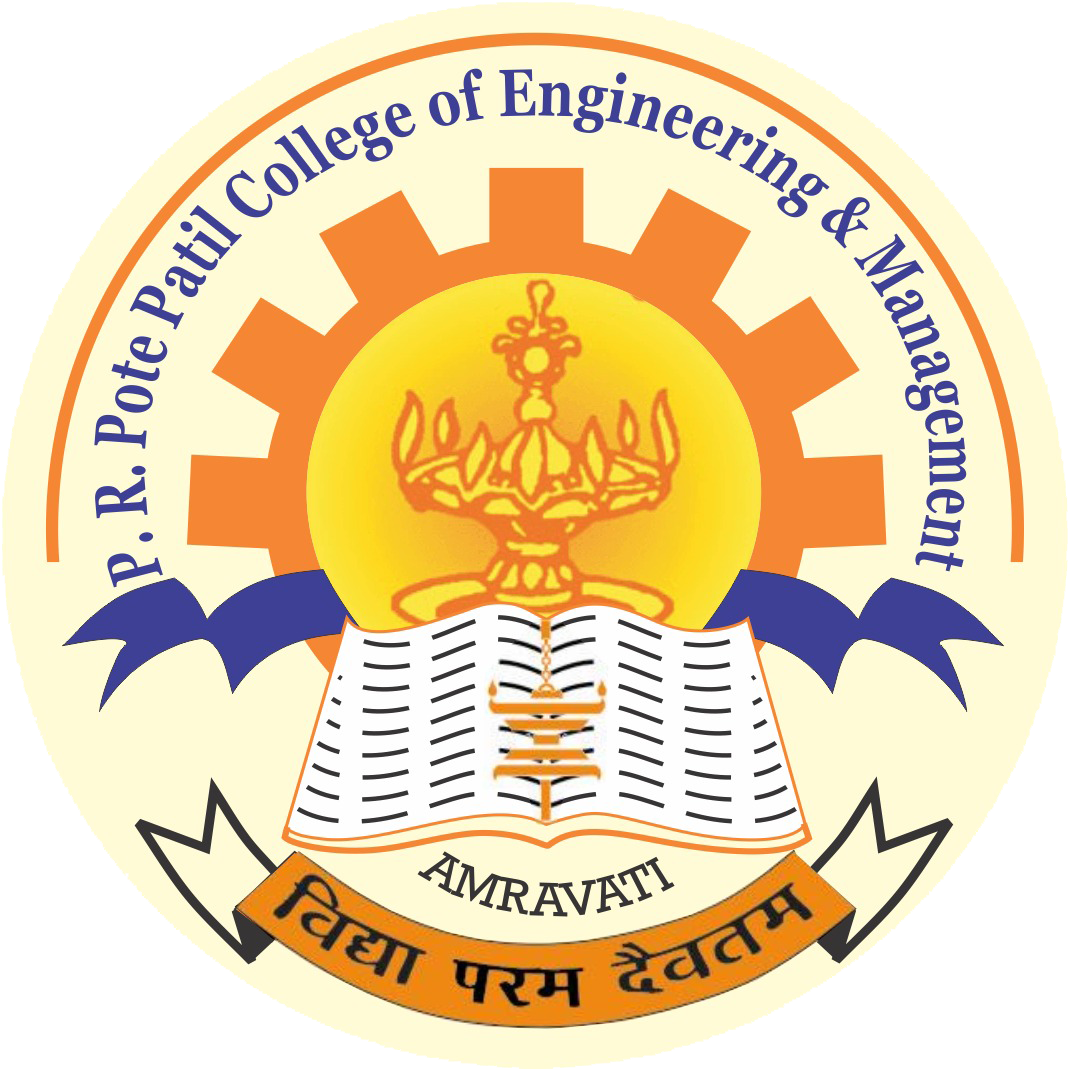 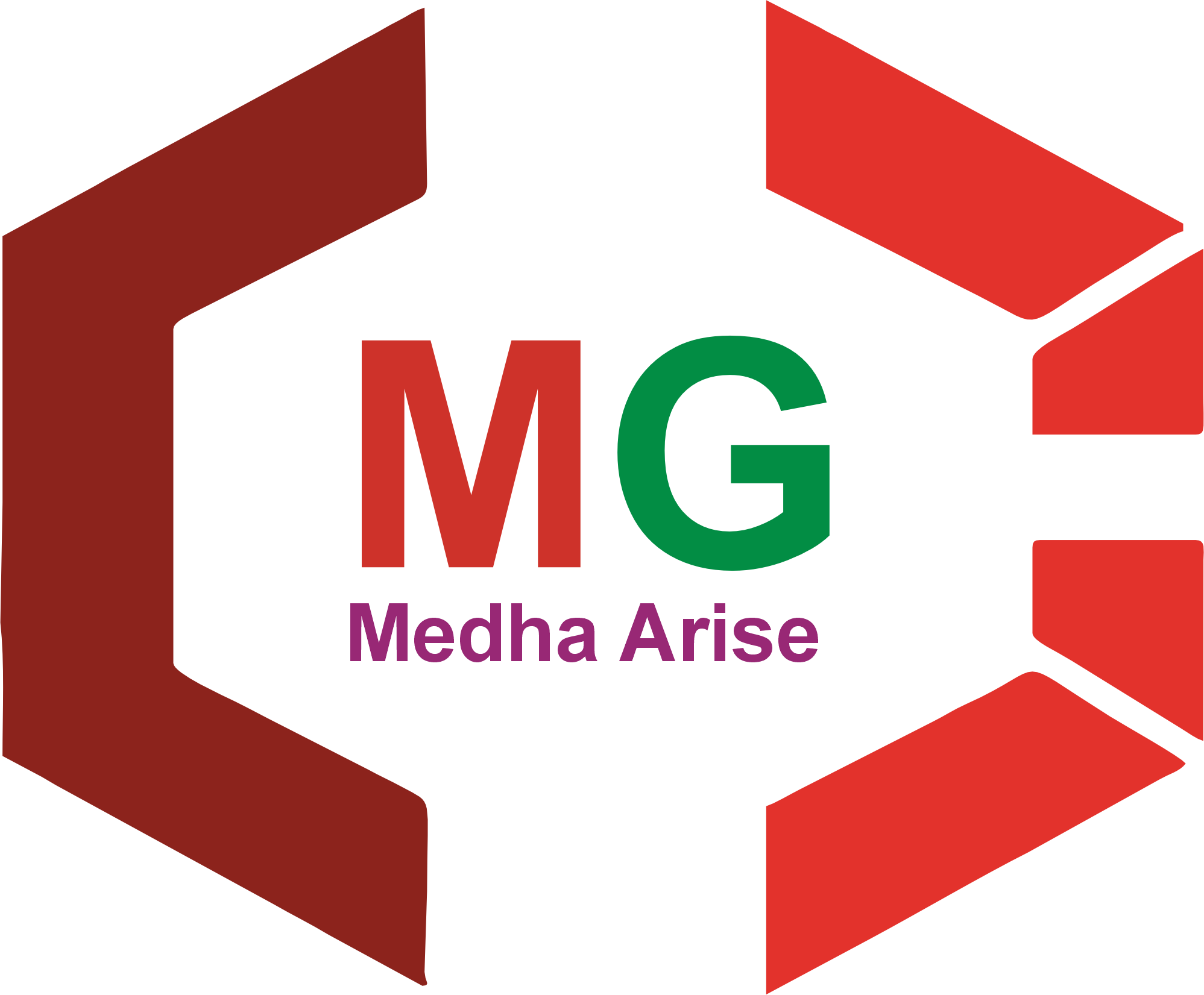 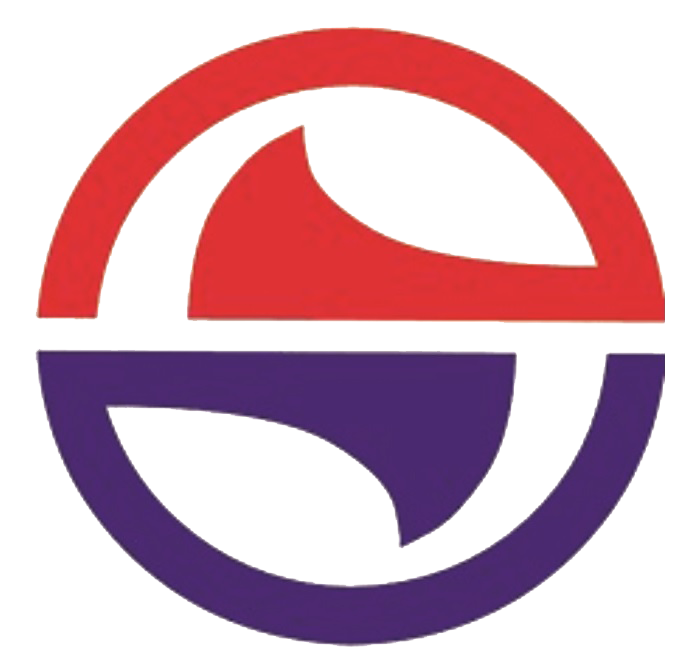 INDEX:
08-05-2025
First International Conference on Engineering and Technology for a Sustainable Future (ICETSF-2025)
2
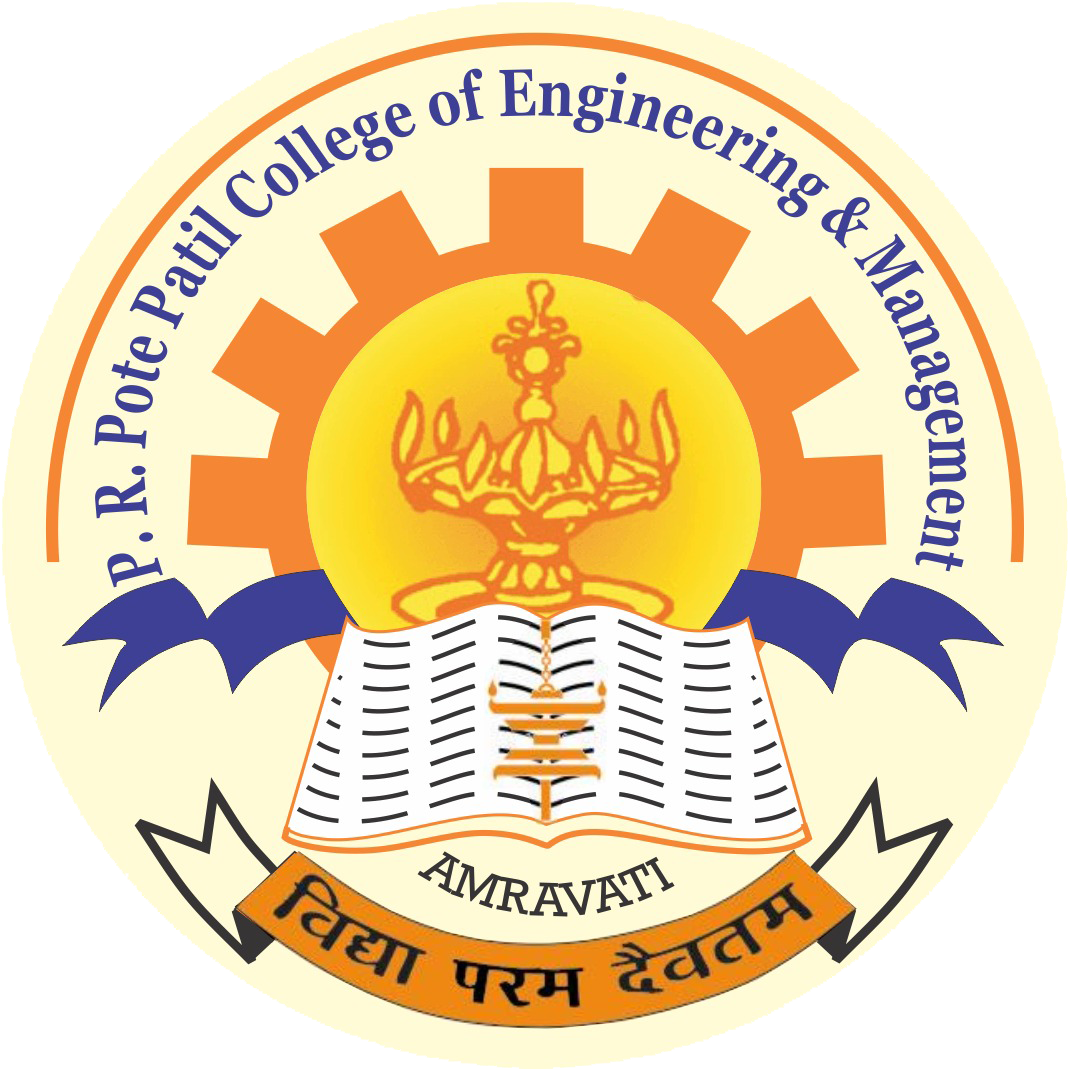 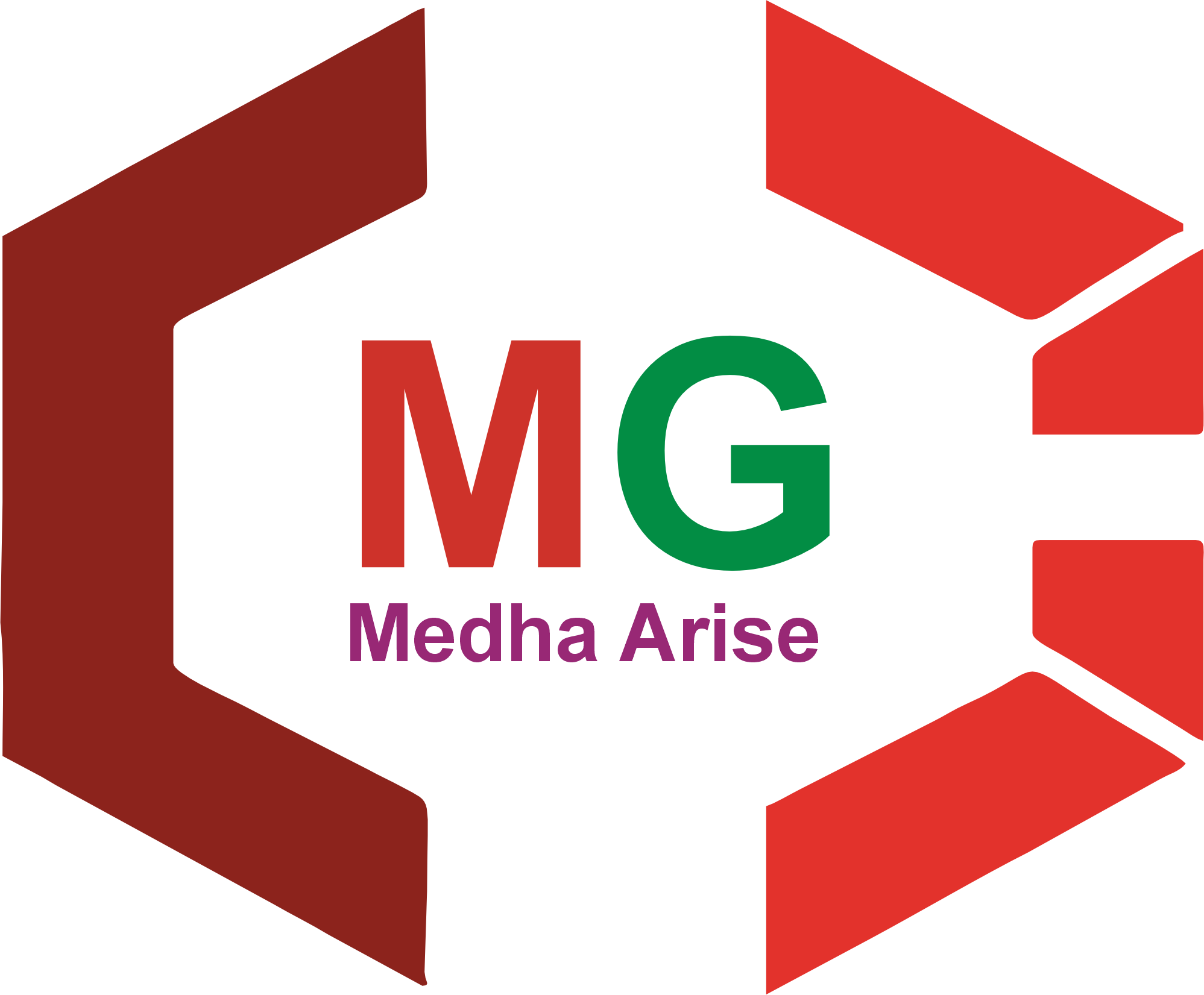 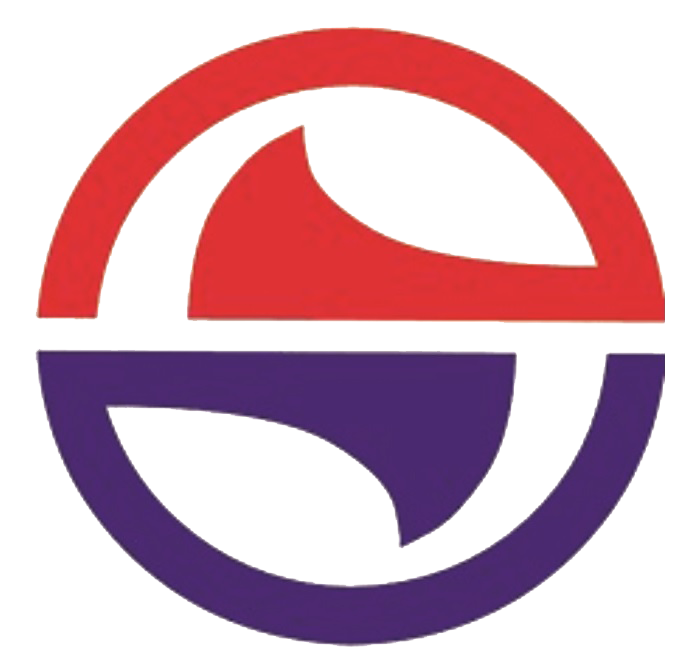 ABSTRACT:
08-05-2025
First International Conference on Engineering and Technology for a Sustainable Future (ICETSF-2025)
3
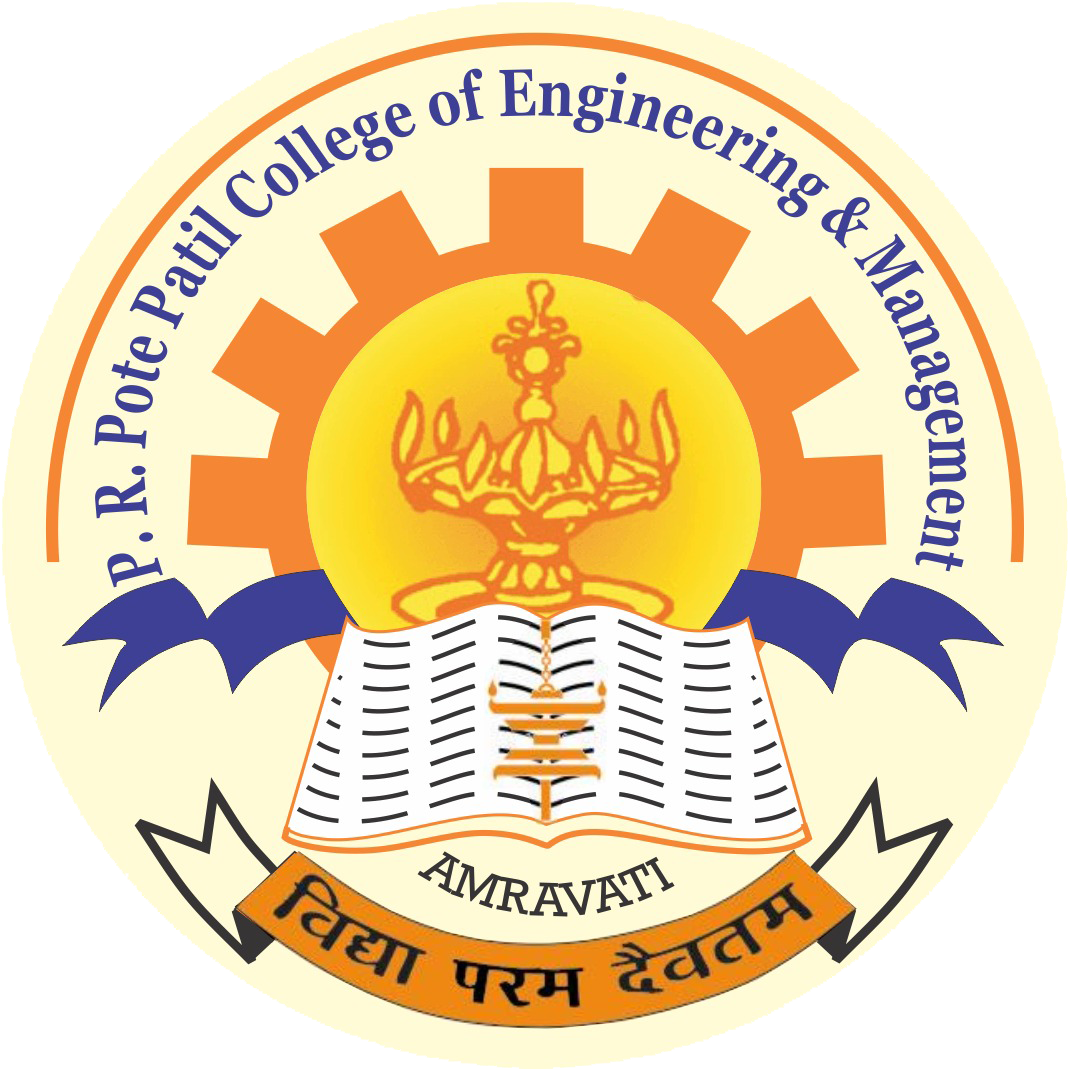 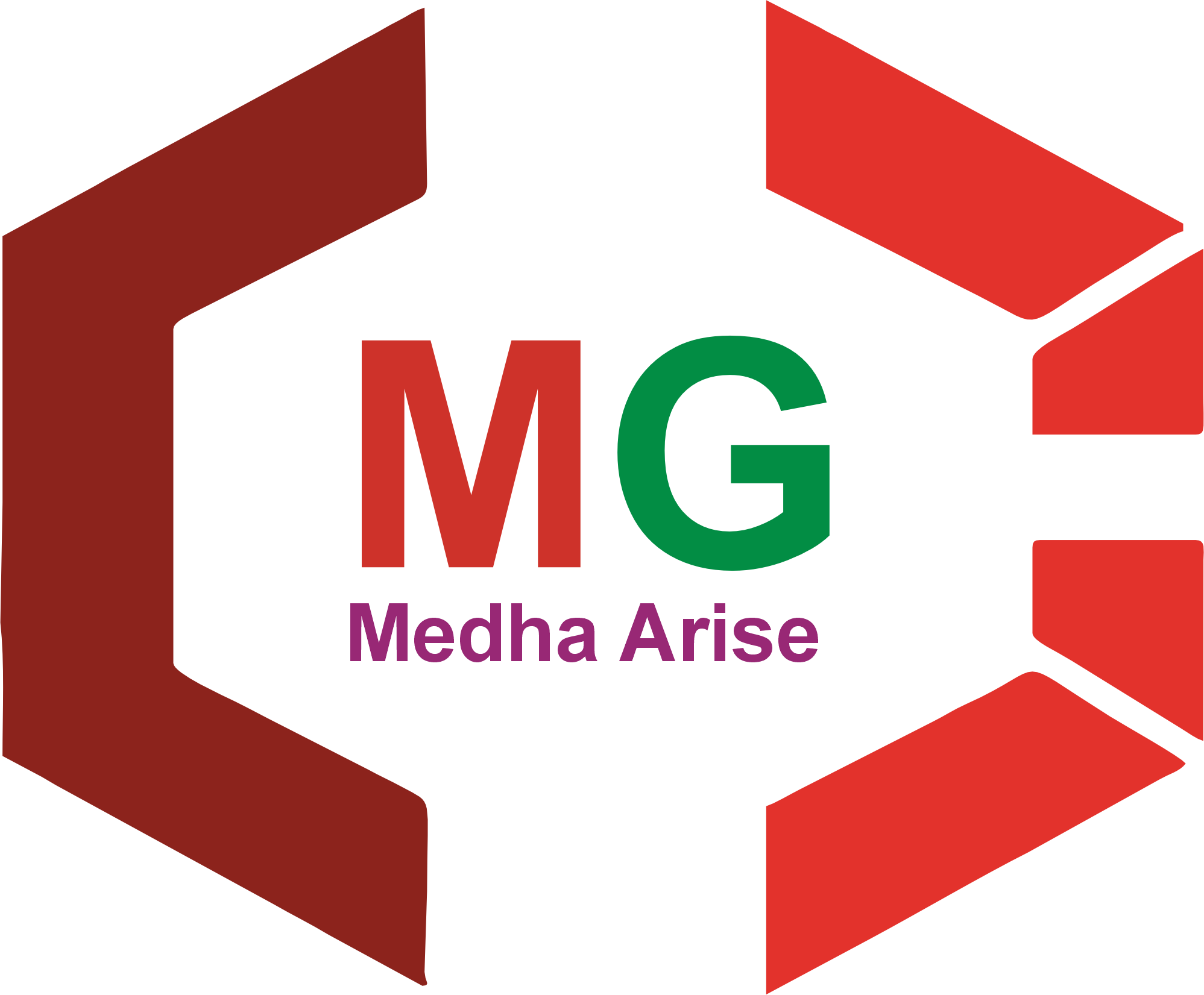 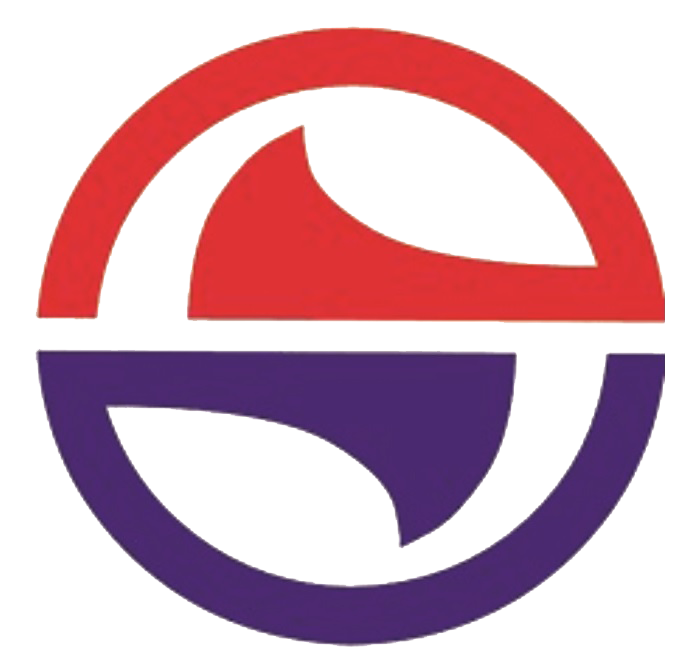 INTRODUCTION:
08-05-2025
First International Conference on Engineering and Technology for a Sustainable Future (ICETSF-2025)
4
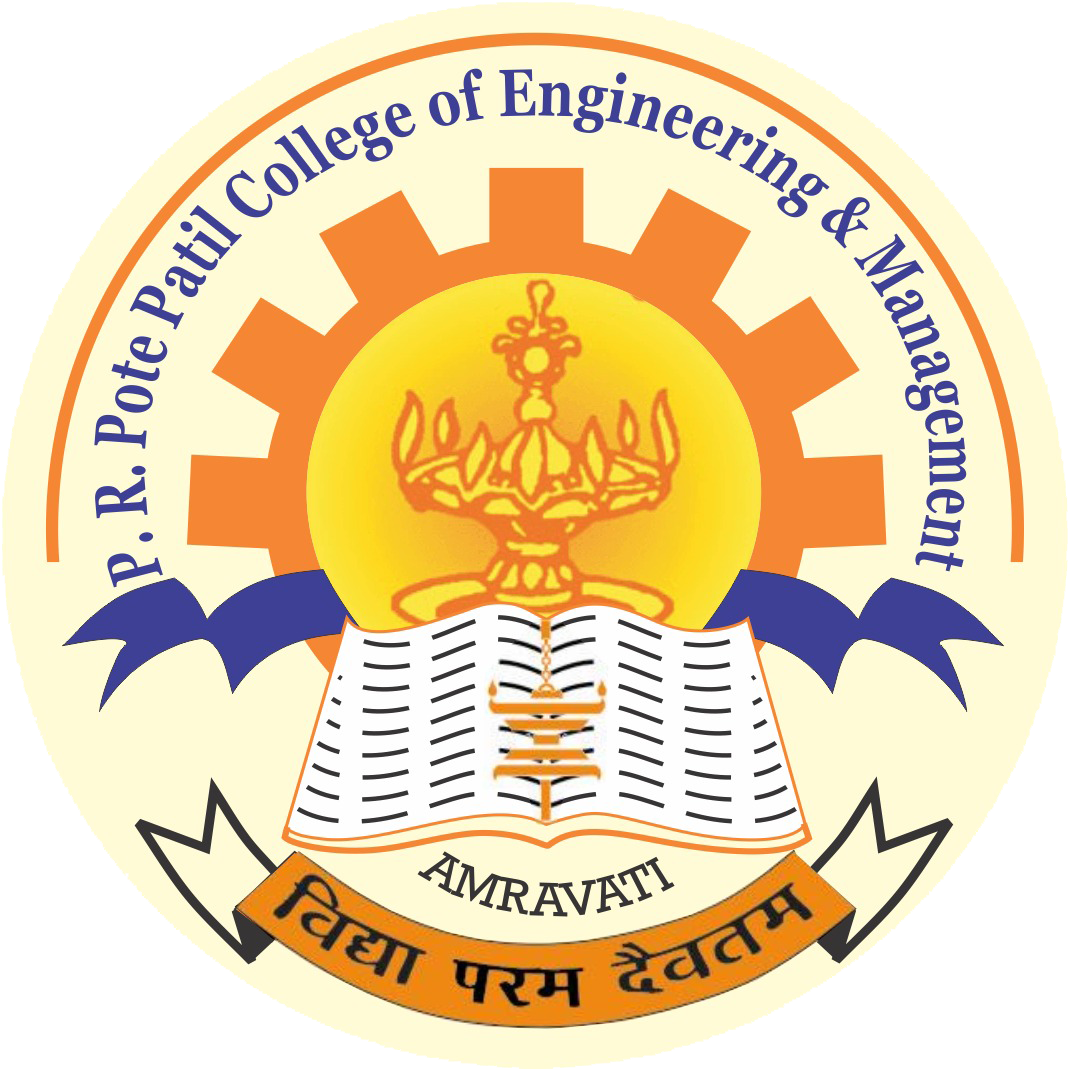 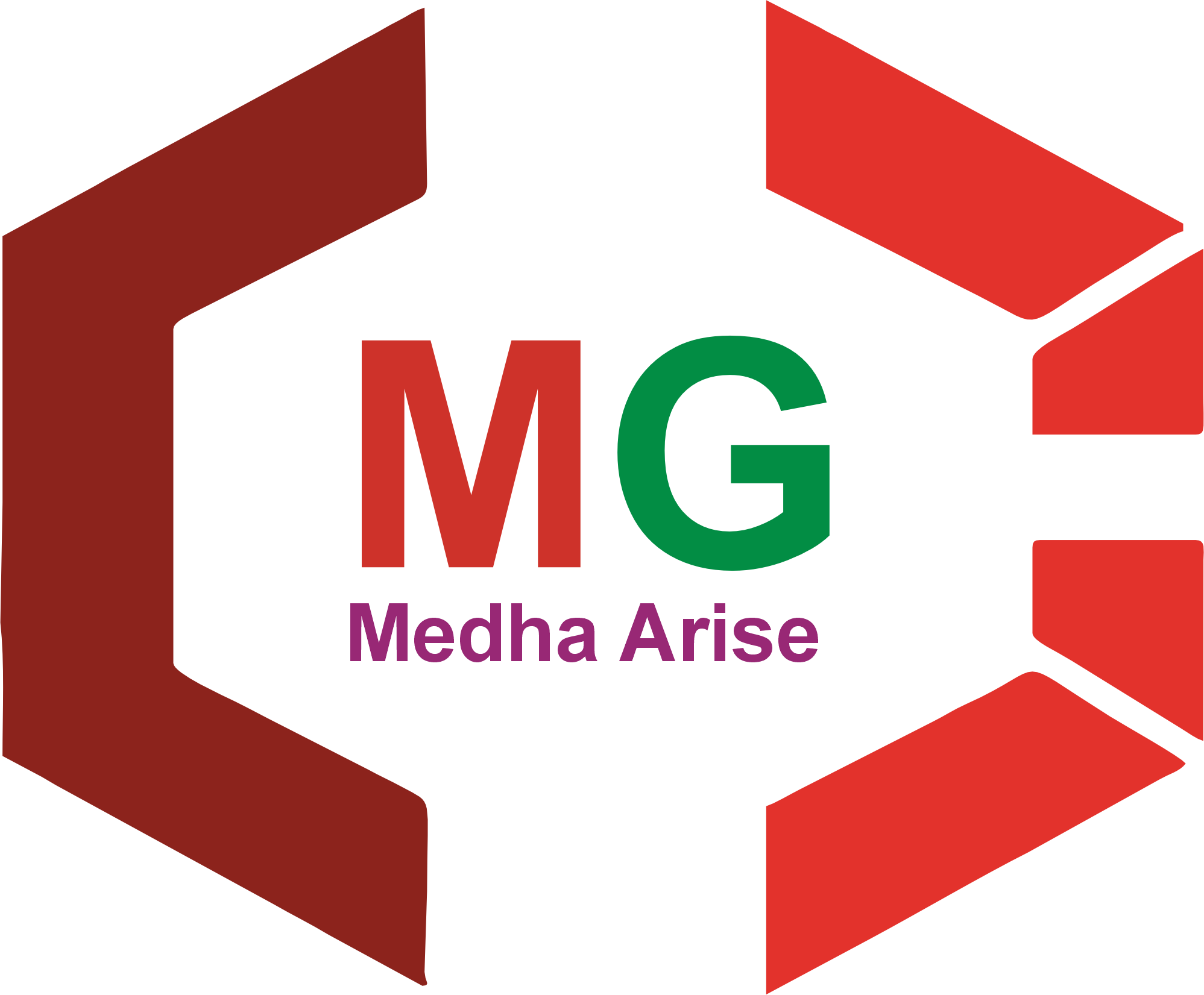 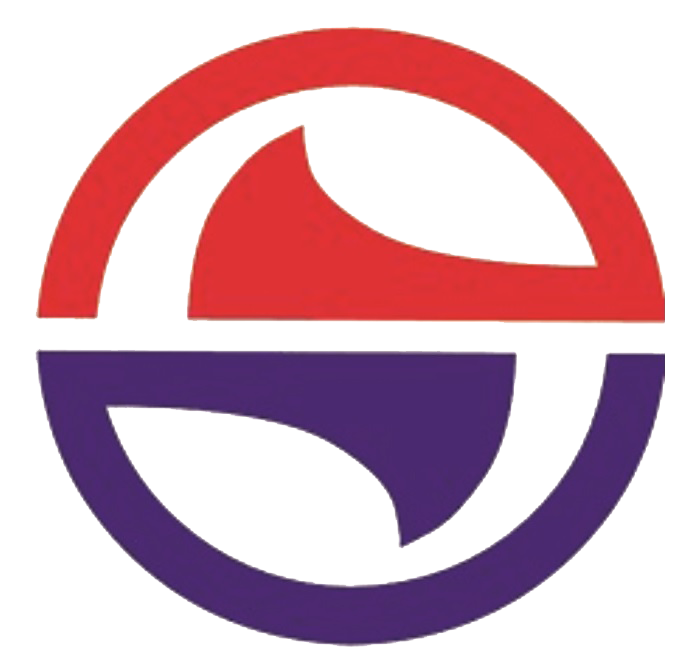 LITERATURE REVIEW :
08-05-2025
First International Conference on Engineering and Technology for a Sustainable Future (ICETSF-2025)
5
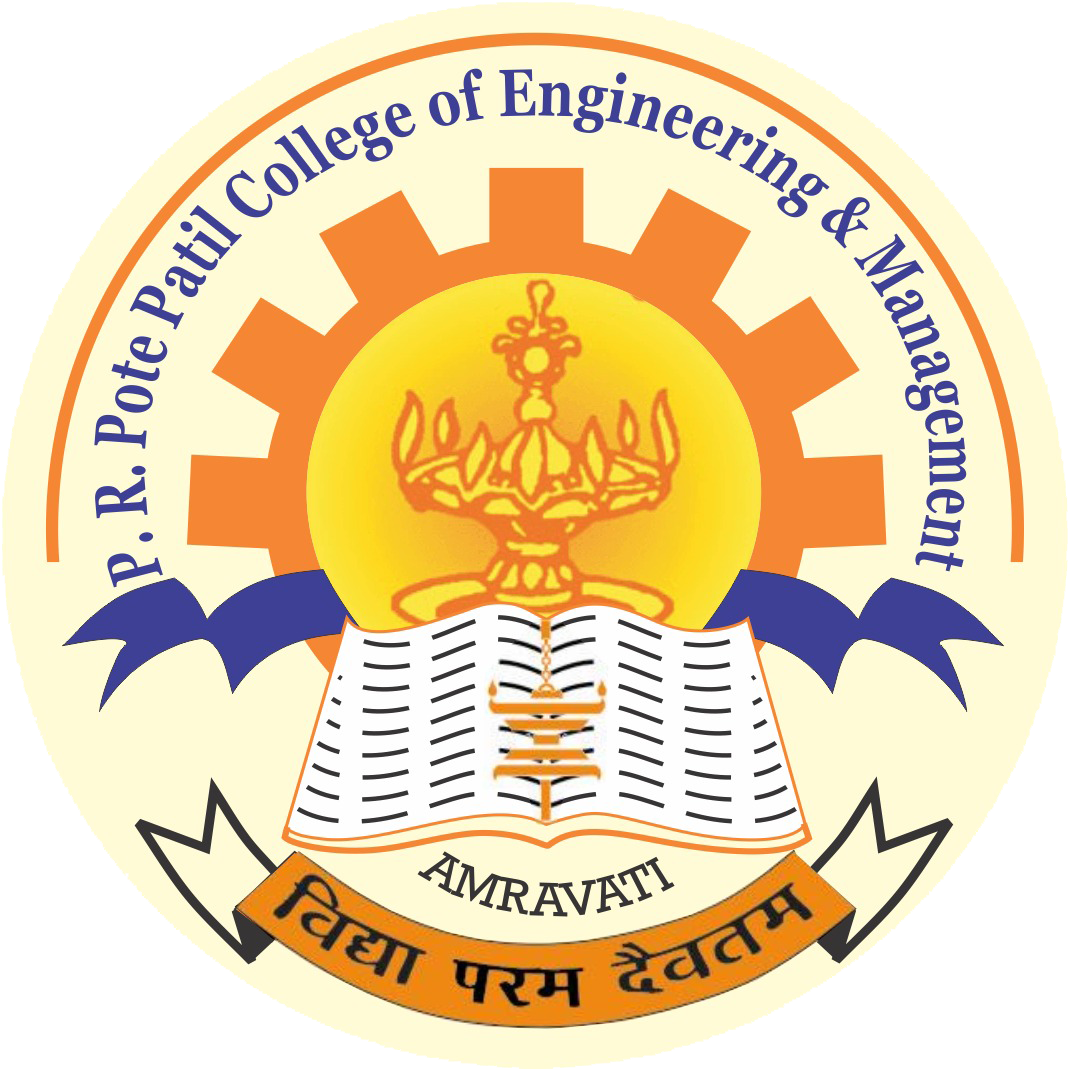 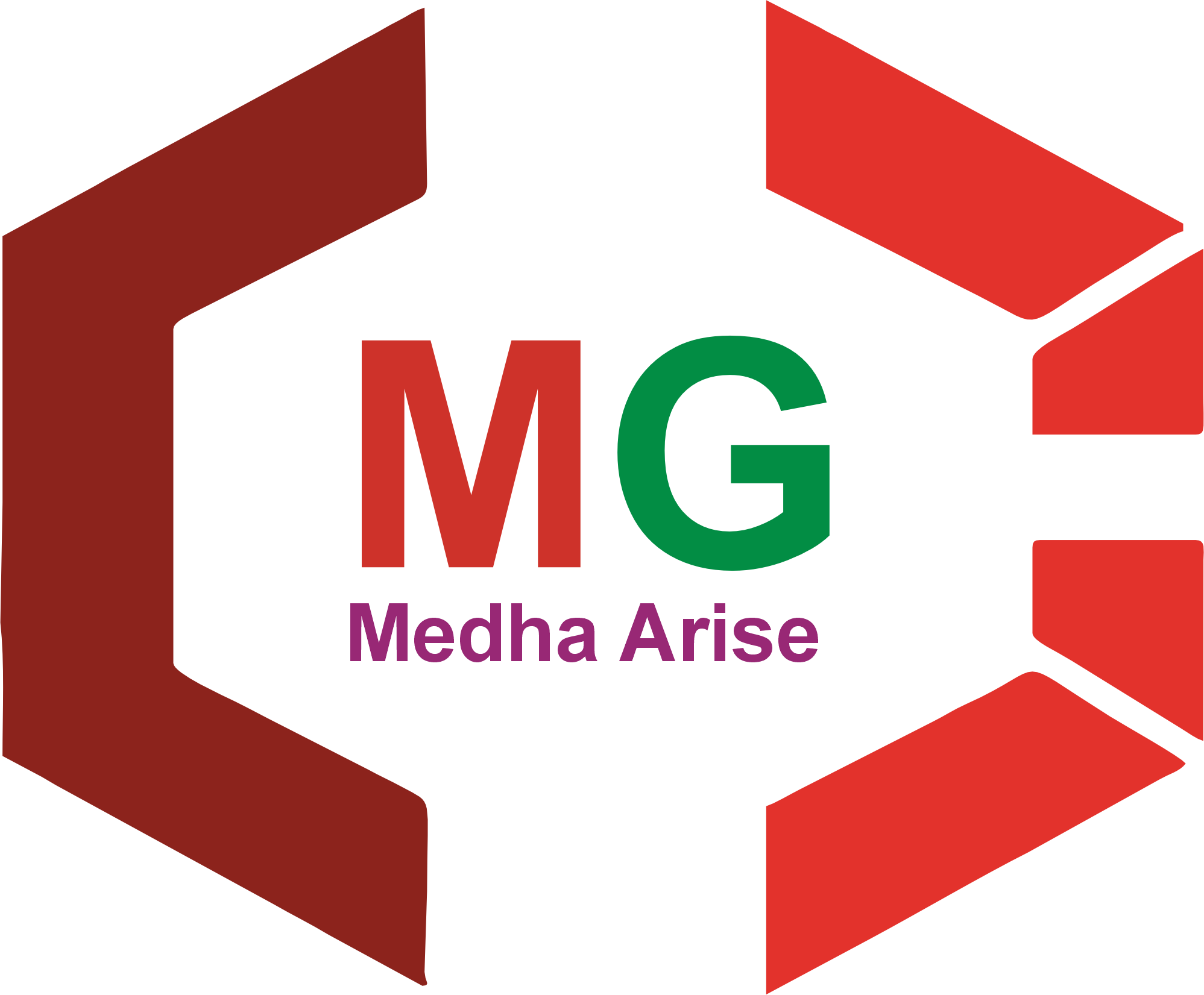 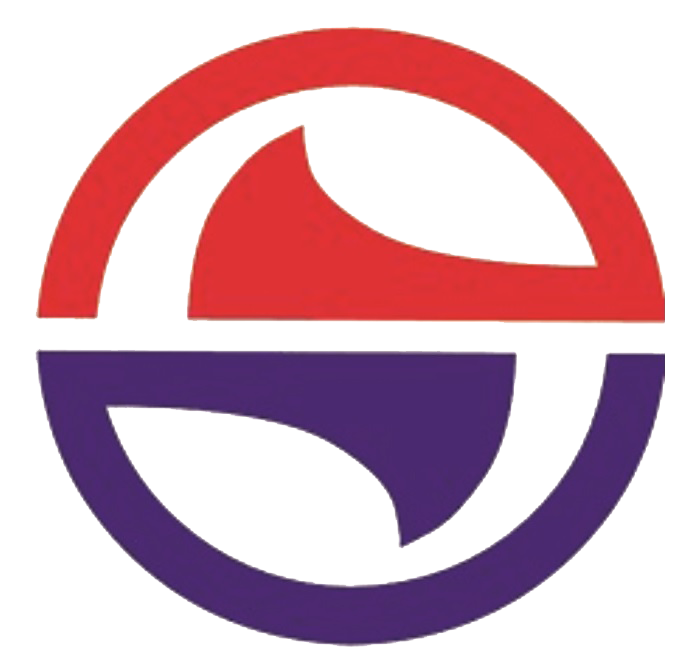 RESEARCH GAPS:
08-05-2025
First International Conference on Engineering and Technology for a Sustainable Future (ICETSF-2025)
6
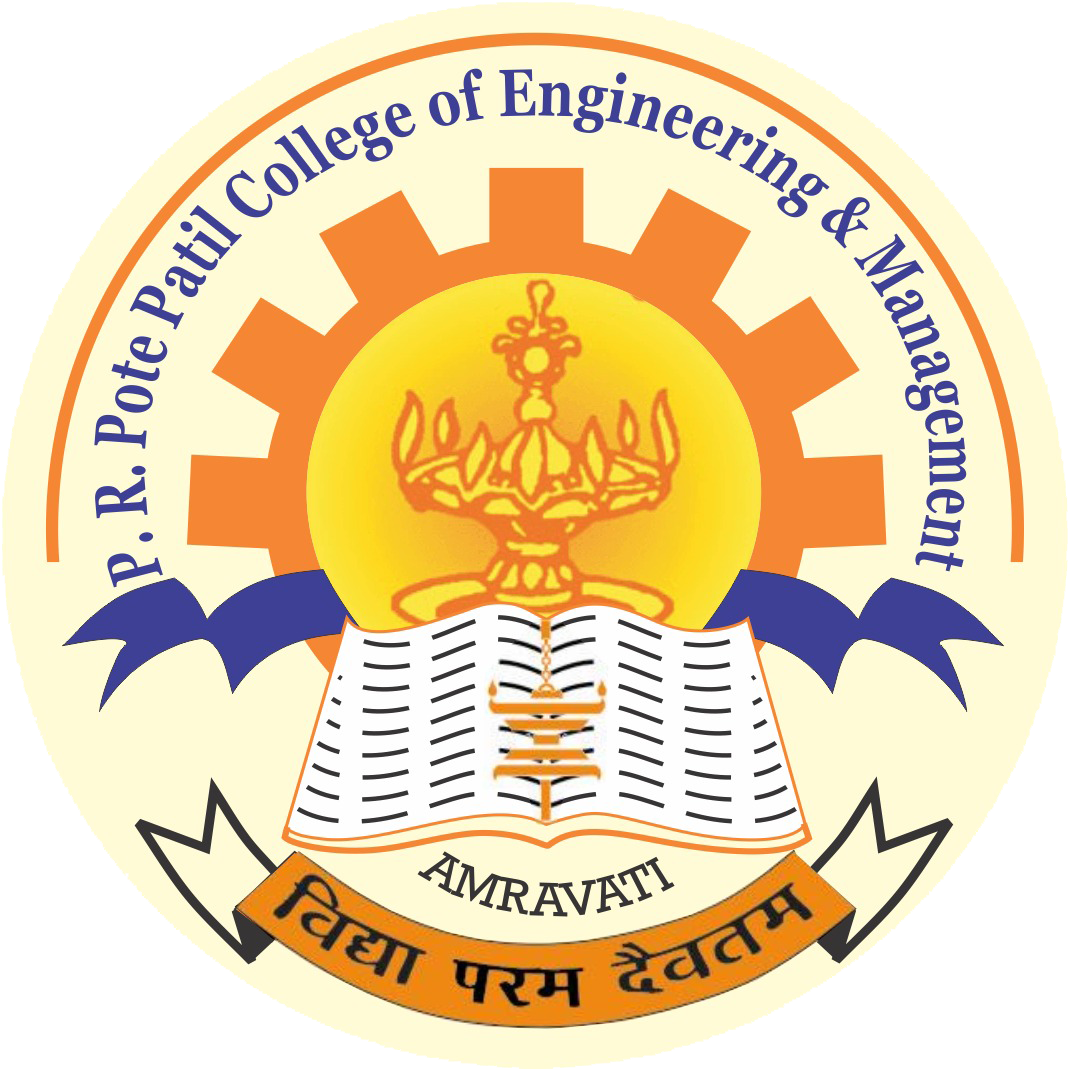 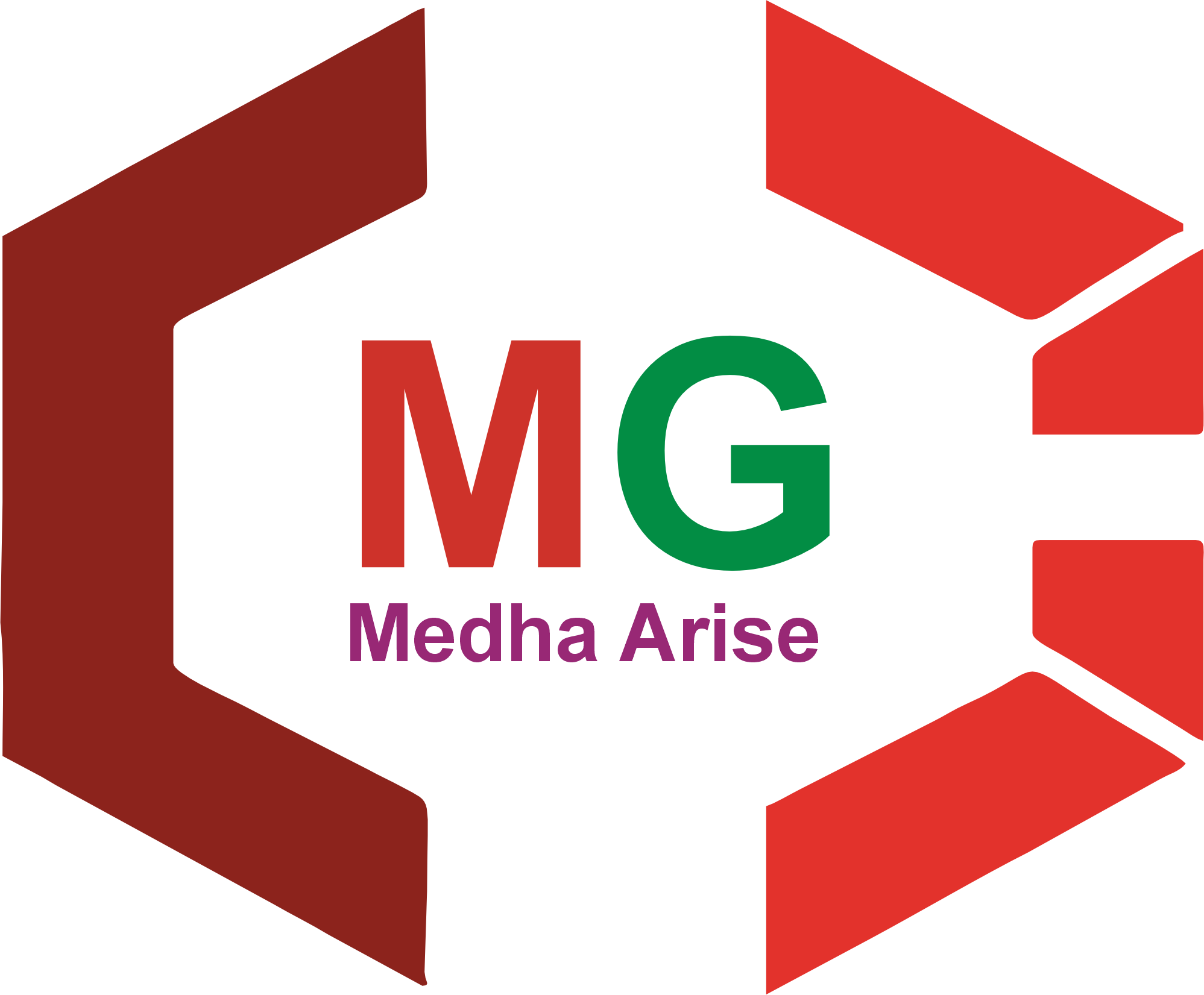 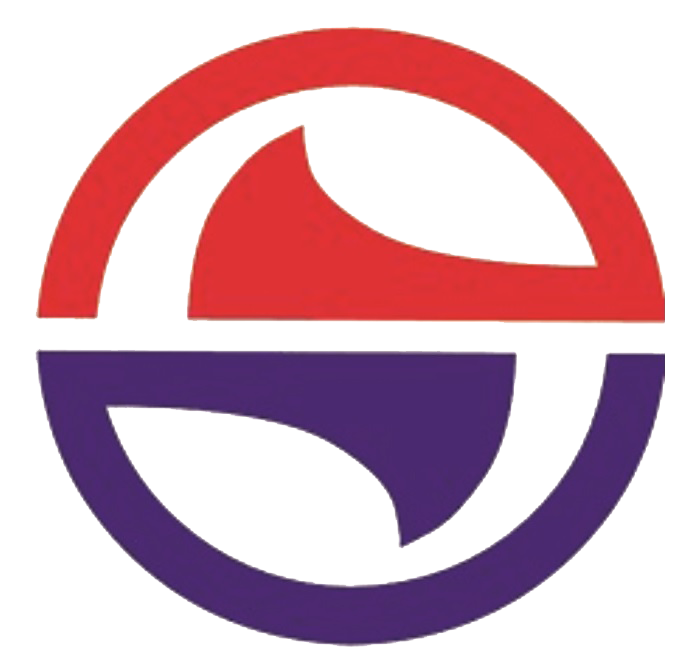 PROPOSED METHODOLOGY:
08-05-2025
First International Conference on Engineering and Technology for a Sustainable Future (ICETSF-2025)
7
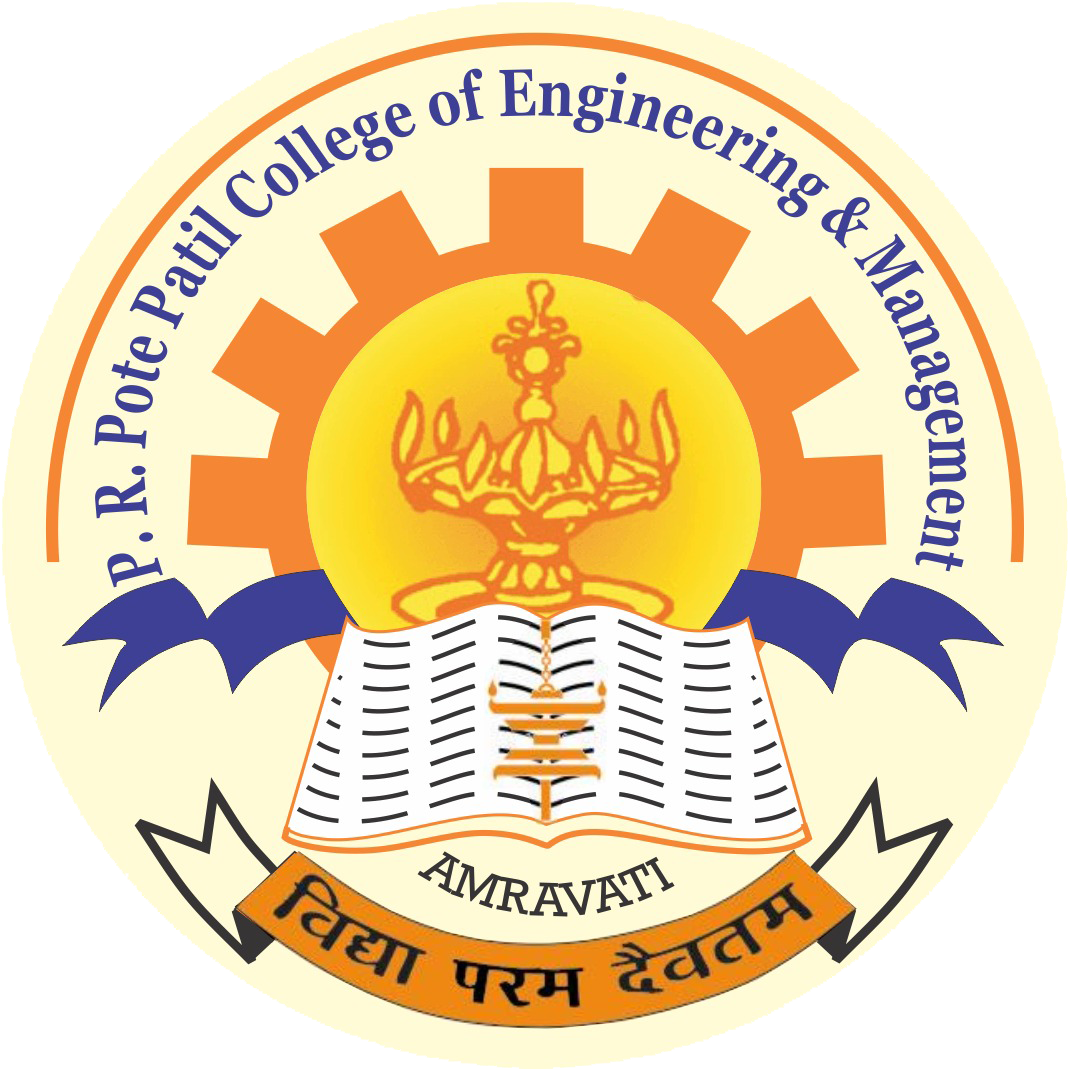 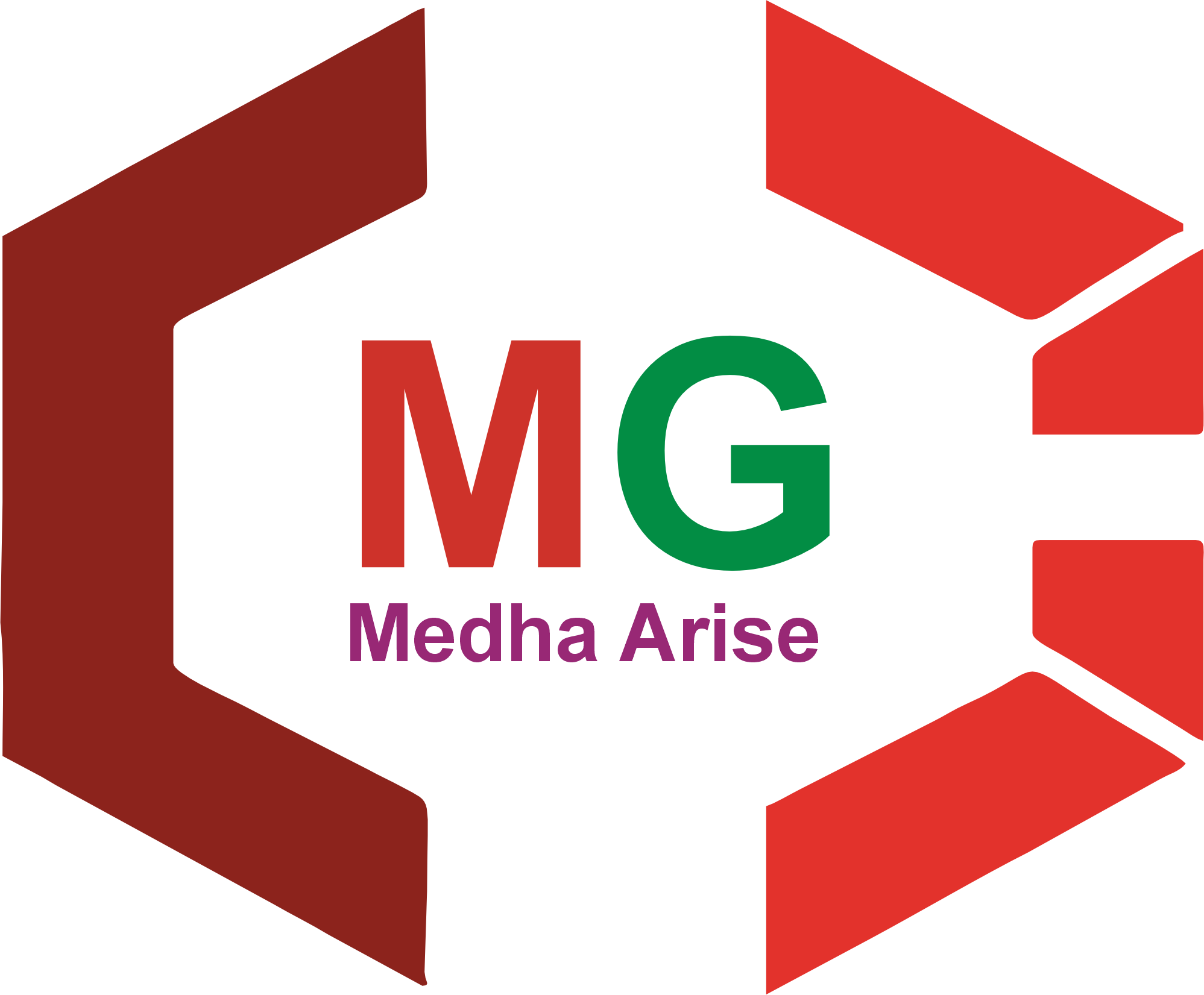 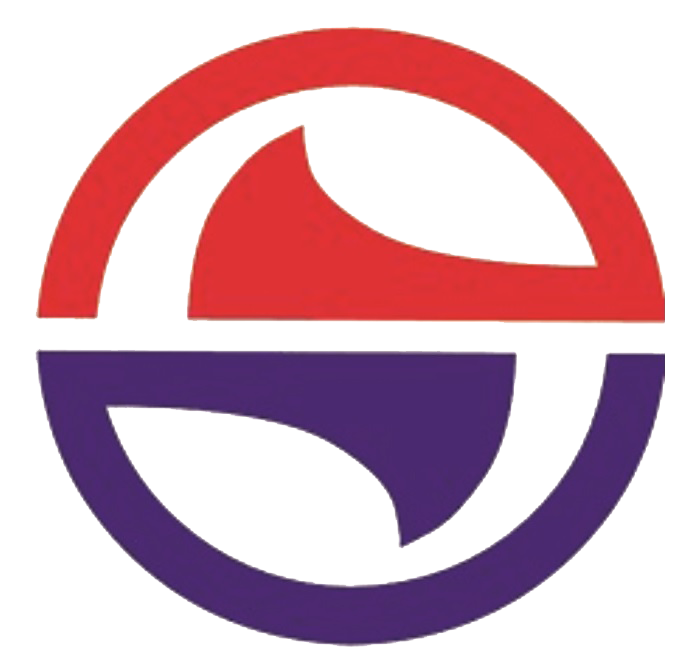 RESULTS AND DISCUSSION:
08-05-2025
First International Conference on Engineering and Technology for a Sustainable Future (ICETSF-2025)
8
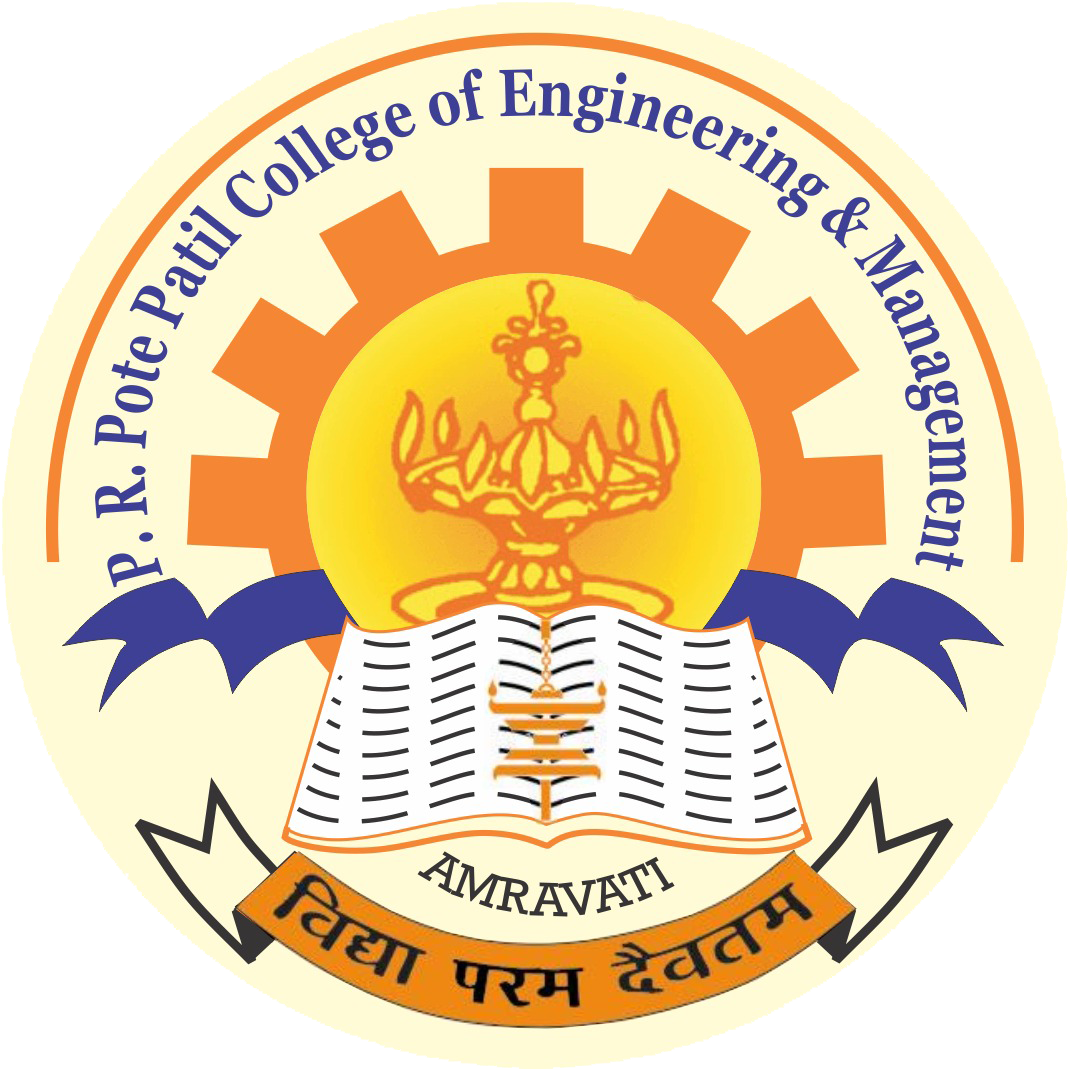 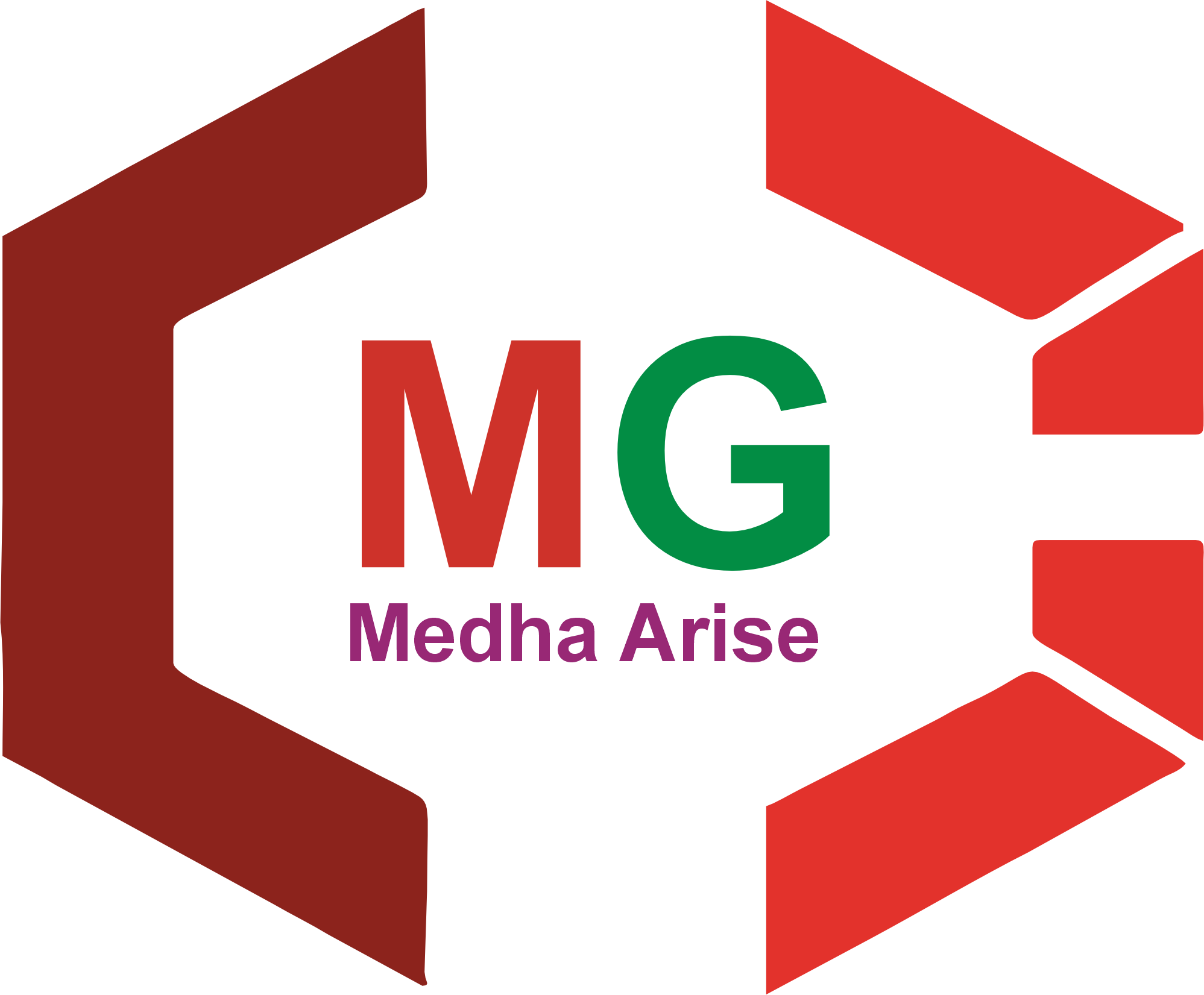 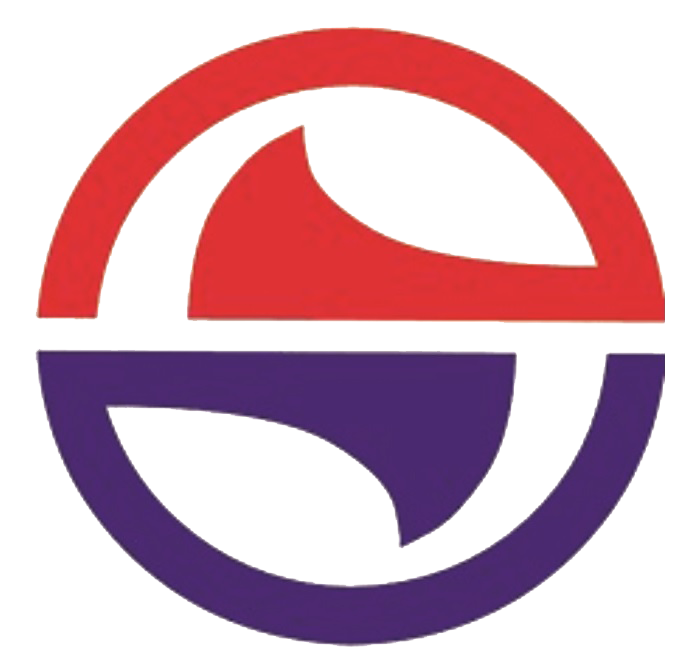 COMPARATIVE ANALYSIS:
08-05-2025
First International Conference on Engineering and Technology for a Sustainable Future (ICETSF-2025)
9
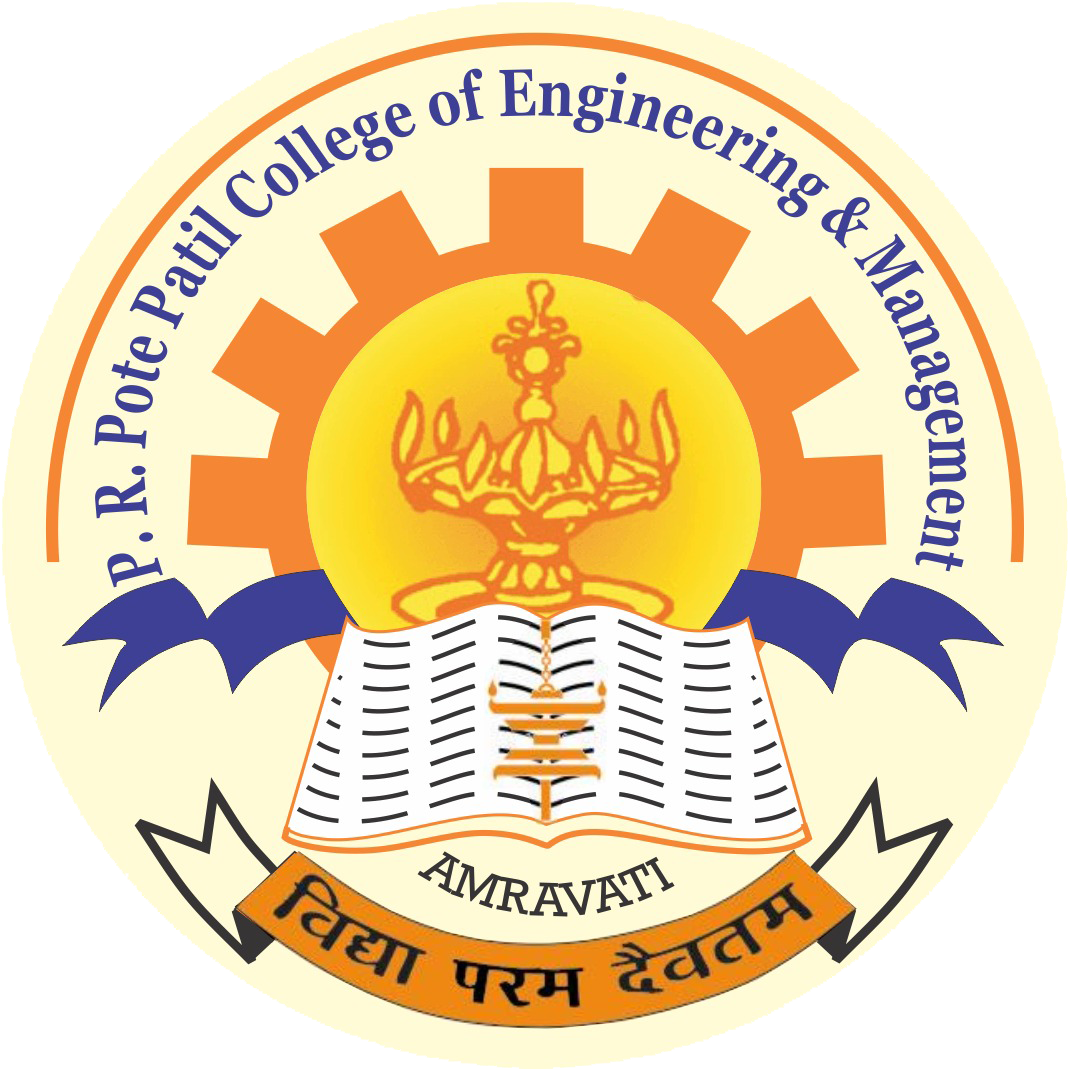 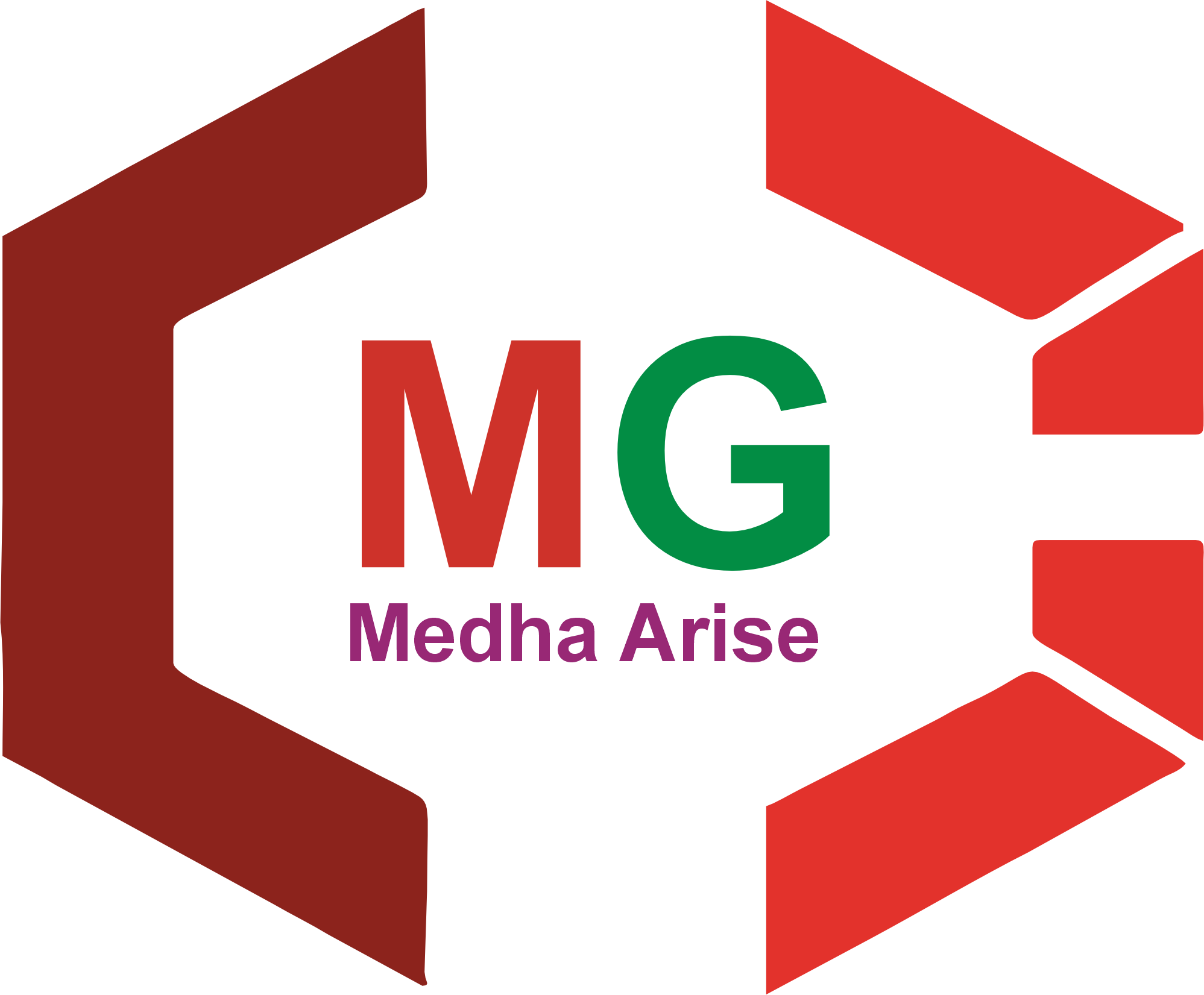 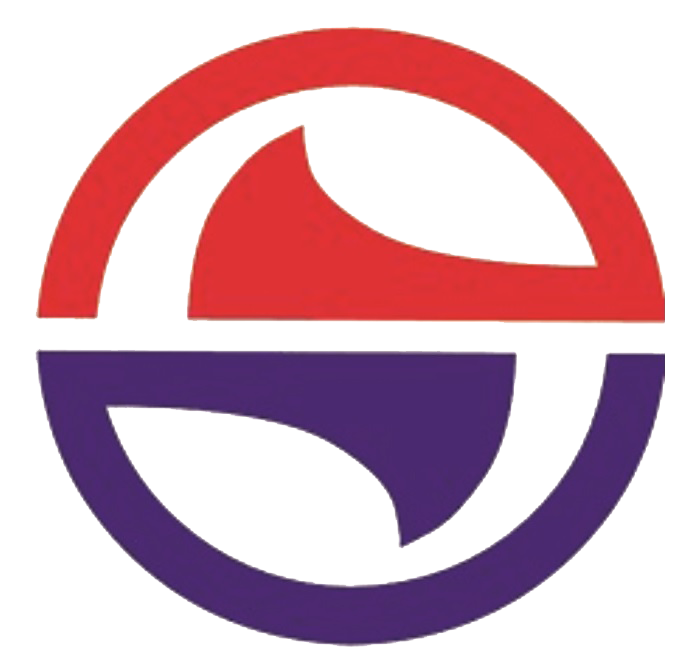 CONCLUSION AND FUTURE WORK:
08-05-2025
First International Conference on Engineering and Technology for a Sustainable Future (ICETSF-2025)
10
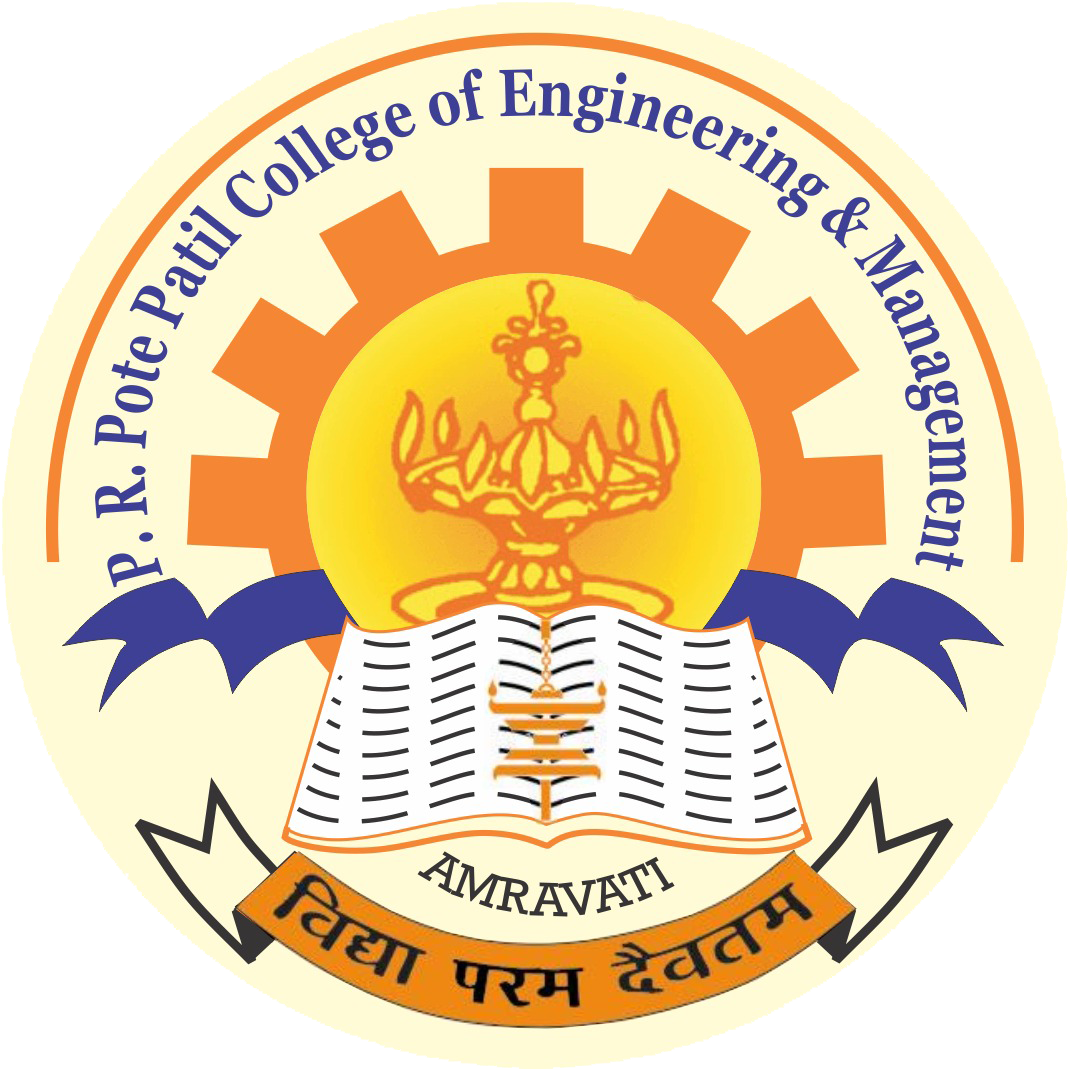 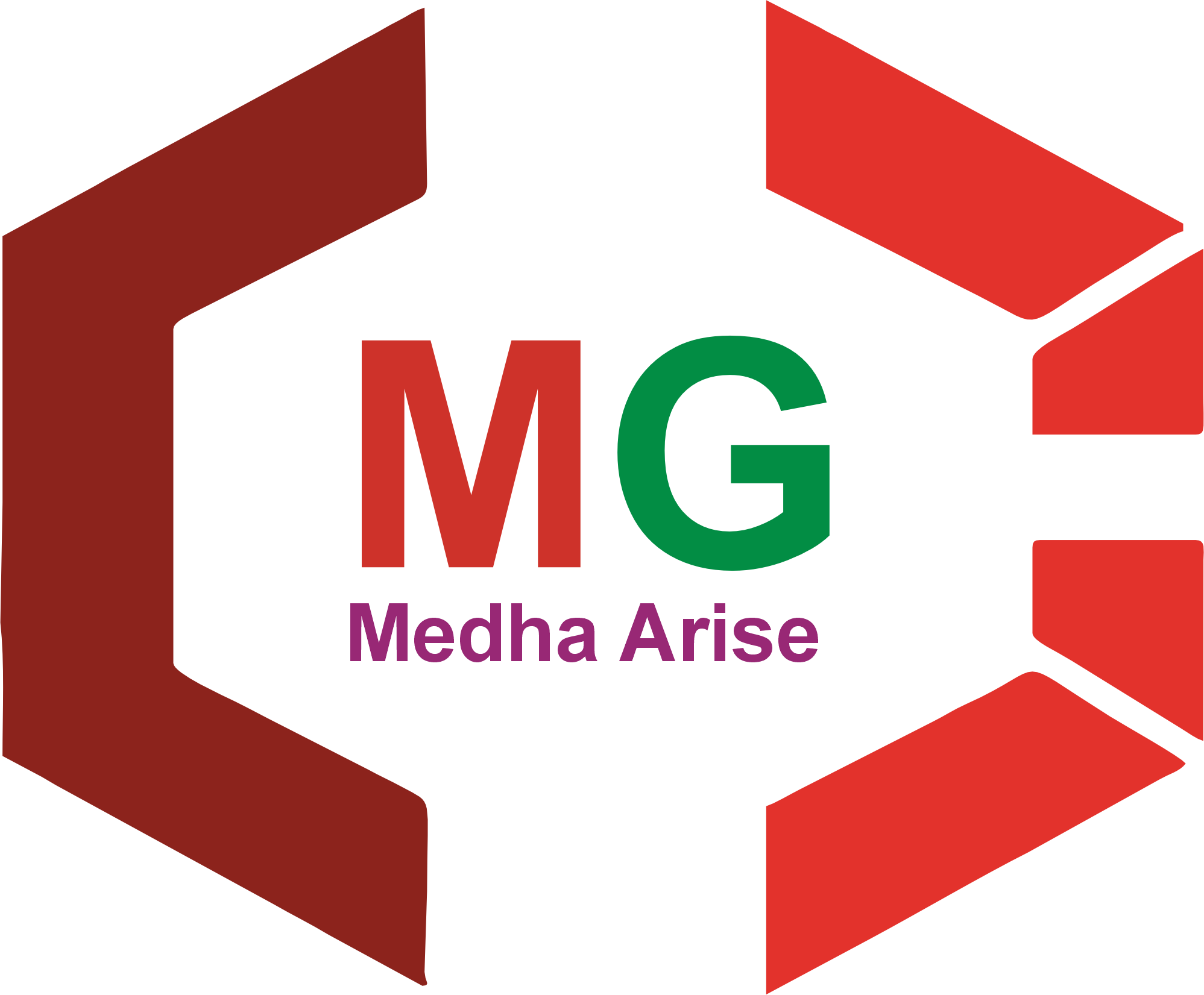 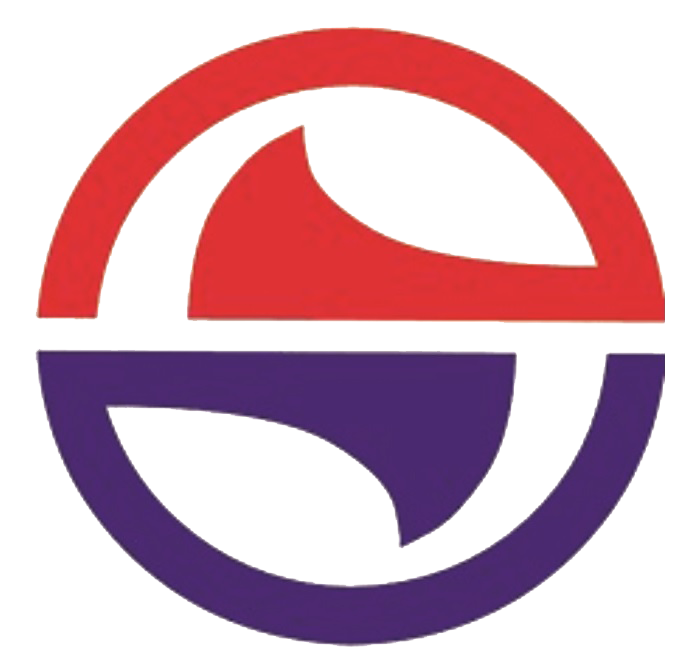 REFERENCES:
08-05-2025
First International Conference on Engineering and Technology for a Sustainable Future (ICETSF-2025)
11